Использование психолого-педагогических технологий специалистами образовательных организаций Смоленской области: проблемы и возможности реализации Нетребенко Л.В. зав. кафедрой, доцент кафедры психолого-педагогического проектированияГАУ ДПО СОИРО
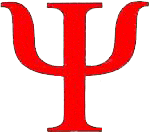 Секция 
        областного методического объединения  
педагогов-психологов 
 
Задачи освоения и реализации ППТ:

-совершенствование профессиональных компетенций педагогов - психологов 
-разработка технологий психологического обеспечения учебно-воспитательной работы
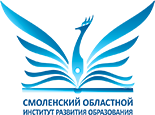 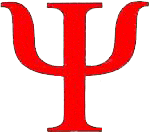 Секция 
        областного методического объединения  
педагогов-психологов 
 
 
Психолого-педагогические технологии – это определенная система содержания, средств и методов обучения и воспитания, направленных на решение психолого-педагогических задач (примером является технология развивающего обучения).

Психолого-педагогические технологии в системе сопровождения учебно-воспитательного процесса
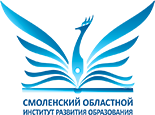 28.08.2017
5
Психолого - педагогические технологии     (в работе с детьми, с педагогами, с родителями)1.Современные здоровьесберегающие и здоровьеформирующие психолого-педагогические технологии (в работе с детьми, с педагогами, с родителями)2. Психолого-педагогические технологии в работе с одаренными детьми и их родителями (Духовно-нравственное развитие одаренного ребенка, Работа с родителями, Подготовка к конкурсам, олимпиадам)3. Технологии взаимодействия4. Когнитивные образовательные технологии:- Технология развития творческого мышления-Технология развития критического мышления5. Интерактивные технологии: игровые, тренинг, дискуссионные и др.
ФИО автора, должность
6
28.08.2017
Технология- алгоритм целенаправленных последовательных действий участников образовательного процесса, обеспечивающих достижение намеченного результата (Л.В. Байбородова)
4 компонента
 в характеристике любой технологии:
Цели и задачи, которые должна решать технология
Психологический и педагогический результат, который предполагается получить
Пошаговая деятельность педагога-психолога
Этапы психолого-педагогического сопровождения
Нетребенко Л.В. доцент кафедры психолого-педагогического проектирования
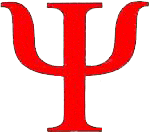 Секция 
        областного методического объединения  
педагогов-психологов 

Овчарова Р. В. Практическая психология образования: Учеб. пособие для студ. психол. фак. университетов. – М.: Издательский центр «Академия», 2003. – 448 с.
http://www.studmed.ru/
3. https://moluch.ru/conf/ped/archive/189/10148/
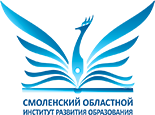 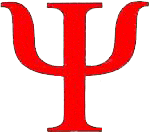 Секция 
        областного методического объединения  педагогов-психологов 15 августа 2017 г.
Куратор –кафедра психолого-педагогического проектирования ГАУ ДПО СОИРО 
Нетребенко Лариса Викторовна, доцент, зав. кафедрой психолого-педагогического проектирования ГАУ ДПО СОИРО, руководитель ОМО педагогов-психологов
Фараонова Наталья Михайловна-председатель ОМО педагогов-психологов, педагог-психолог СОГБОУ «Центр диагностики и консультирования»
Тел. 38-95-51
Адрес электронной почты:
 psi-iro@yandex.ru

Спасибо, за внимание!
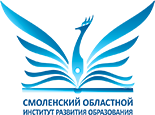